Common Parts on a LEGO robot
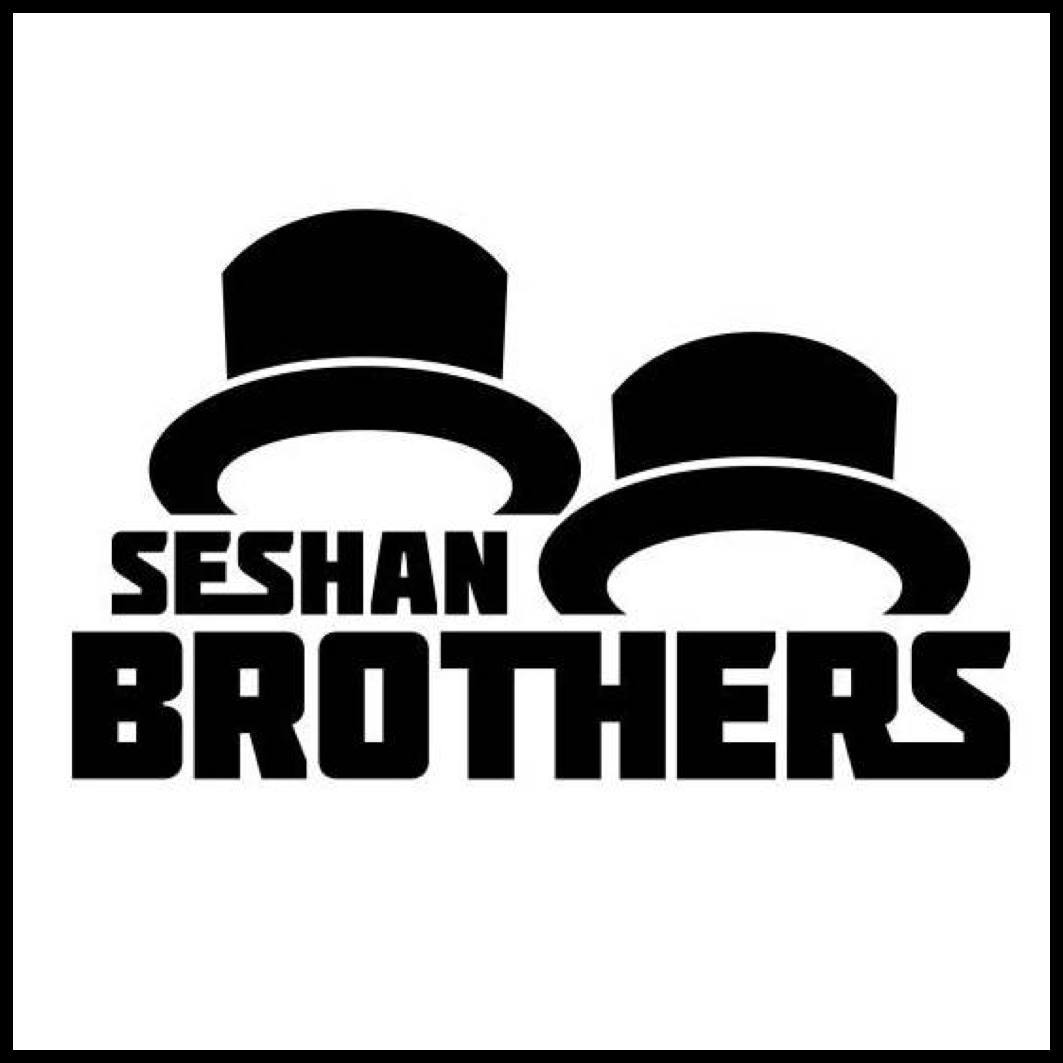 ROBOT DESIGN LESSON
WHY know the names?
Having a common vocabulary for parts helps you
Find the part you need
Reorder parts you might run out
Communicate to a teammate which part you want them to get you
2
© 2016 EV3Lessons.com, Last Edit 7/04/2016
PROGRAMMABLE BRICKS
NXT
2006
EV3
2013
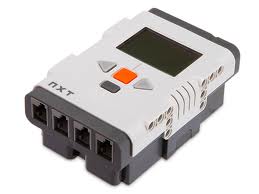 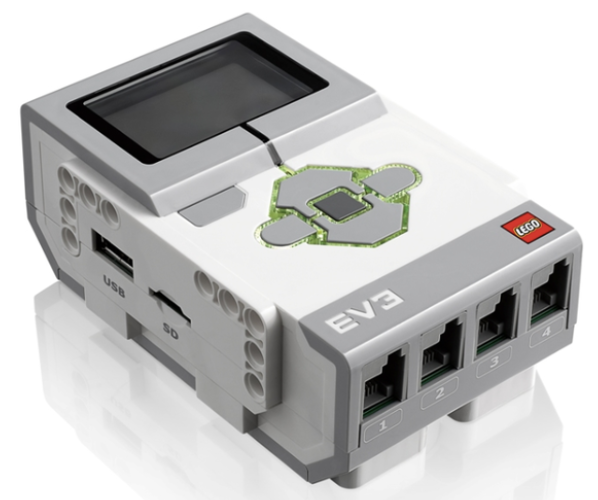 3
© 2016 EV3Lessons.com, Last Edit 7/04/2016
SENSORS
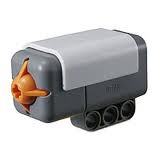 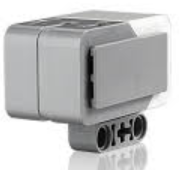 NXT Touch Sensors
EV3 
Gyro 
Sensor
NXT Light Sensors
NXT
Ultra Sonic Sensors
EV3 
Color
Sensor
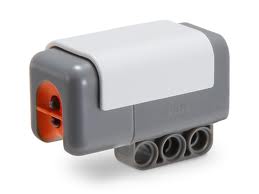 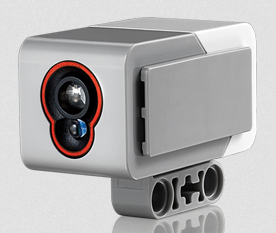 NXT
Sound
Sensor
EV3 
Touch
Sensor
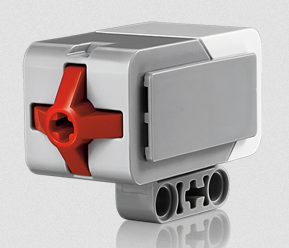 NXT Color Sensors
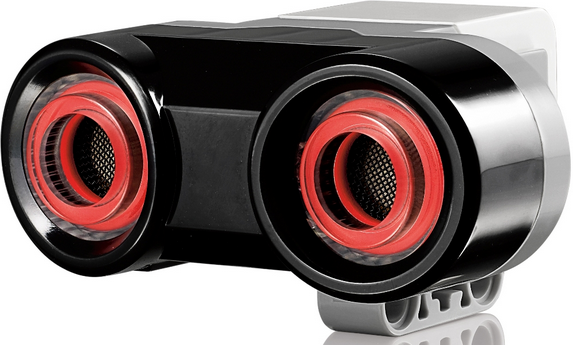 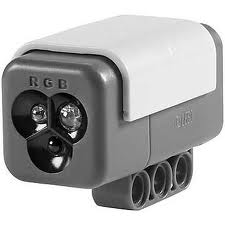 EV3 Ultrasonic Sensor
4
© 2016 EV3Lessons.com, Last Edit 7/04/2016
MOTORS
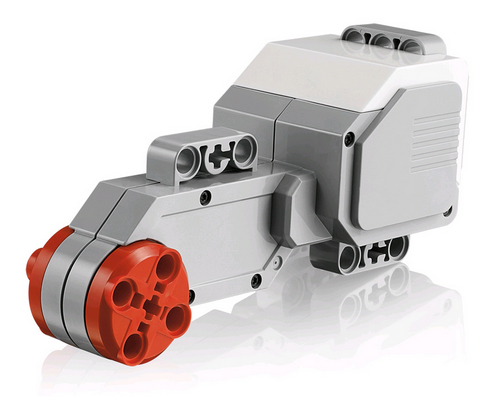 EV3 Motors
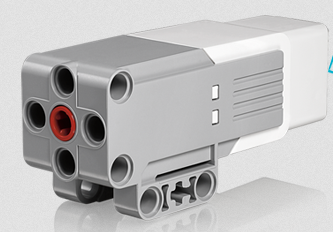 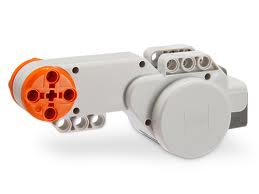 5
© 2016 EV3Lessons.com, Last Edit 7/04/2016
CABLES & BATTERIES
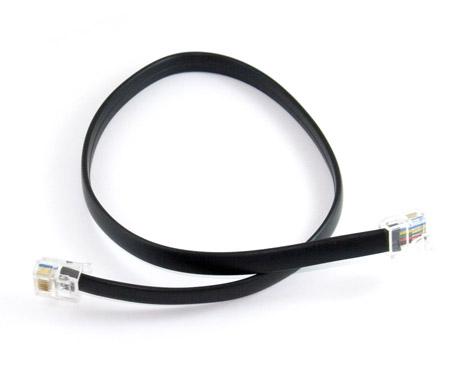 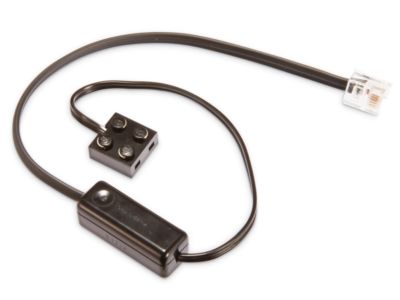 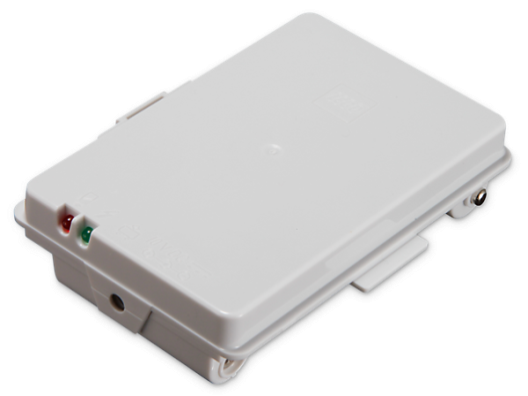 Used to connect motors and sensors to p-brick
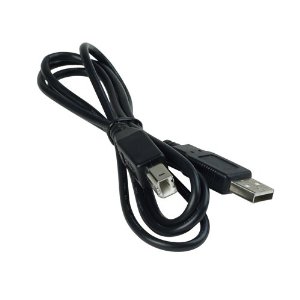 6
© 2016 EV3Lessons.com, Last Edit 7/04/2016
Batteries
Technic Panels
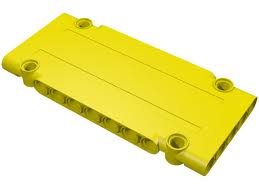 7
© 2016 EV3Lessons.com, Last Edit 7/04/2016
“2 by” Plates
“2 by” Plates
“2 by” Plates
“2 by” Plates
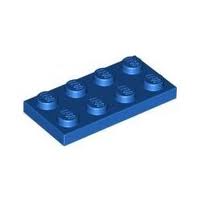 “2 by” Plates
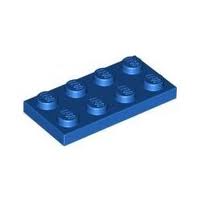 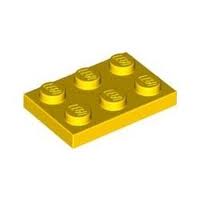 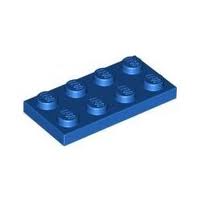 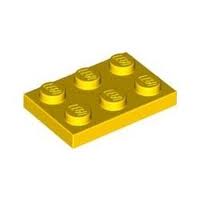 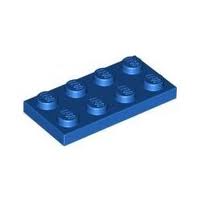 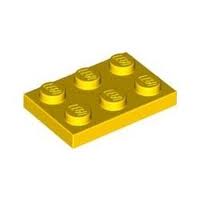 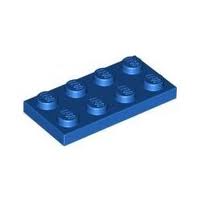 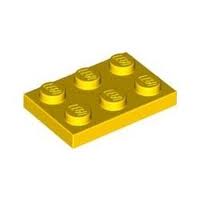 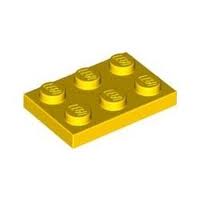 8
© 2016 EV3Lessons.com, Last Edit 7/04/2016
LIFTARM
2 by 4 Angle Beam
            (small L beam)
5 by 3 Angle Beam
(large L beam)
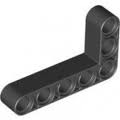 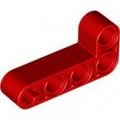 6 by 4 Angle Beam
4 by 4 Angle Beam
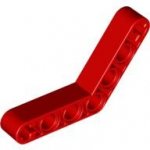 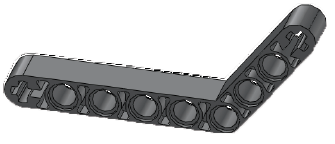 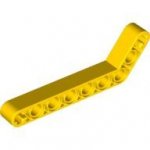 9 by 5 Angular Beam
7 by 3 
Angle Beam
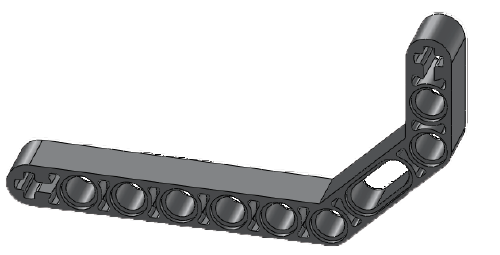 9
© 2016 EV3Lessons.com, Last Edit 7/04/2016
FRAMES
7 x 5 Open Frame
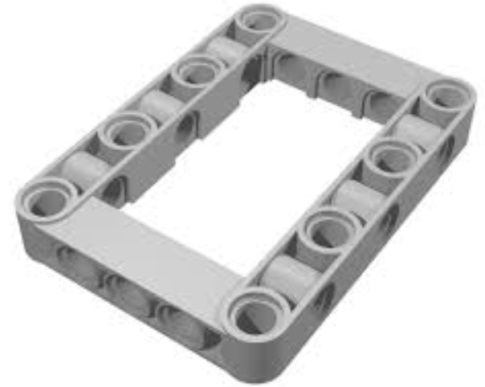 11 x 5 Open Frame
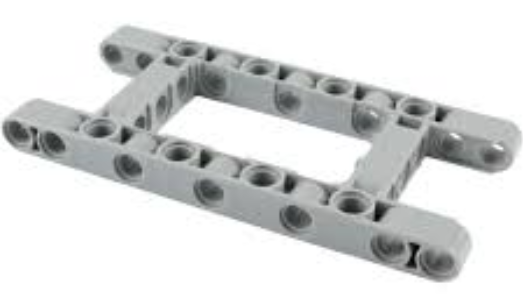 10
© 2016 EV3Lessons.com, Last Edit 7/04/2016
Gear
Boxes,Casings, &
Driving Rings
36 Tooth 
Double 
Bevel 
Gear
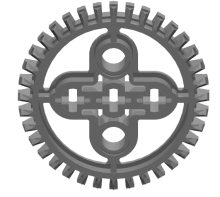 24
Tooth
Gears
40 Tooth
Gear
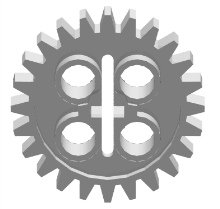 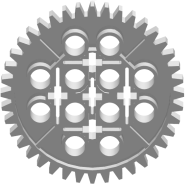 Pneumatic 
Pieces
Lego Tubing
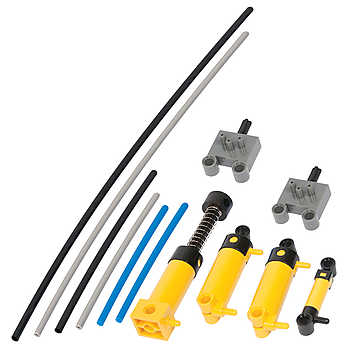 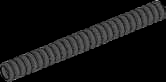 11
© 2016 EV3Lessons.com, Last Edit 7/04/2016
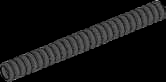 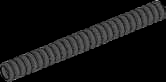 13-mod Beam
2-mod Beam
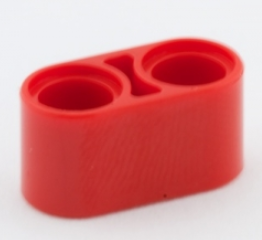 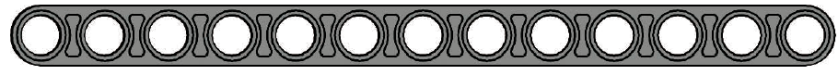 15-mod Beam
3-mod Beam
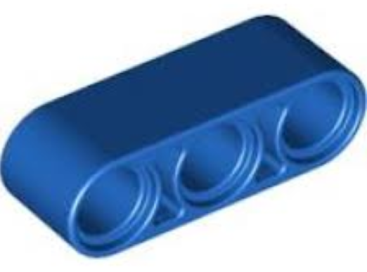 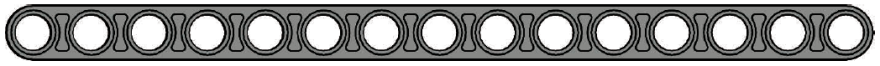 7-mod Beam
5-mod Beam
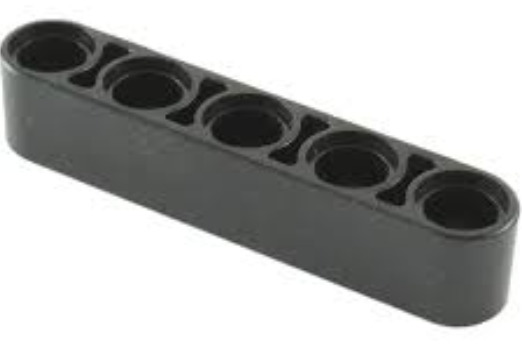 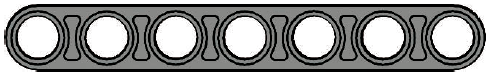 9-mod Beam
3 by 3 angular beam (T-beam)
2-mod Beams
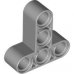 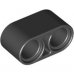 12
© 2016 EV3Lessons.com, Last Edit 7/04/2016
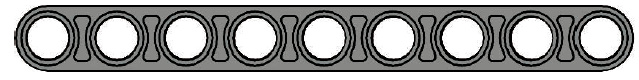 11-mod Beam
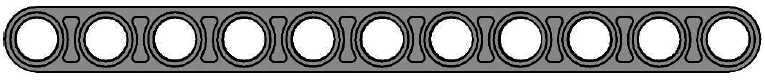 DISCOVERY & ENTERPRISE
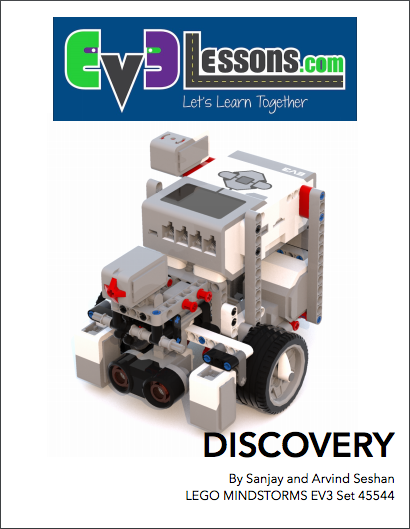 These robots are designed to use only parts available in the #45544 and #31313 EV3 sets

The base robots use less than 100 LEGO elements

The sensors and medium motor are modular and can be added when needed

We do provide instructions for where to mount the additional sensors (e.g. gyro) in Enterprise

We also provide a location for a second color sensor (needed for the Squaring on Line lesson in Advanced)
13
© 2016 EV3Lessons.com, Last Edit 7/04/2016
EV3 ROBOT EDUCATOR
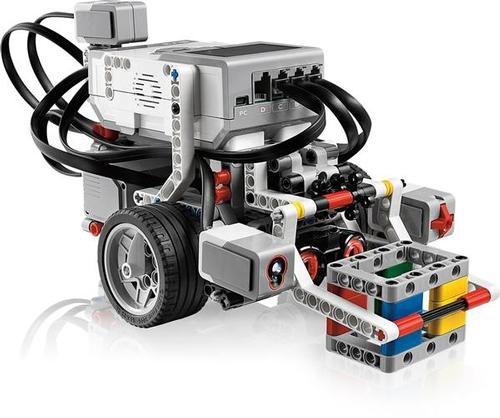 The base robot design in the EV3 Edu set (#45544) will work for majority of our lessons without any changes
Remember to install the color sensor facing down for the line follower lessons
You will need to add a second color sensor for our Line Squaring Lesson
Additional sensors (e.g. infrared) can be added to this design as needed.
Build instructions are available on the EV3 Edu software and comes printed with the #45544 kit
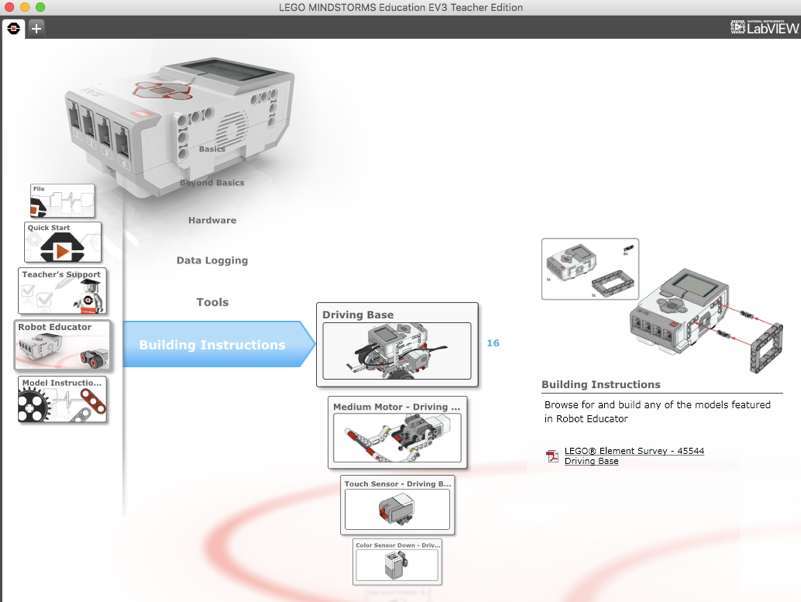 14
© 2016 EV3Lessons.com, Last Edit 7/04/2016
RILEY ROVER BY DAMIEN KEE
This robot is a quick build robot by Dr. Damien Kee
If you are short on time for your class, you can build this robot and still use EV3Lessons materials
Add or move sensors as needed
A link to this robot is provided on our Robot Designs page under “Contributed”
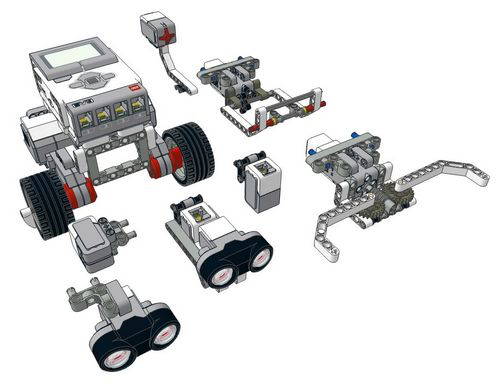 15
© 2016 EV3Lessons.com, Last Edit 7/04/2016
Credits
This tutorial was created by Sanjay Seshan and Arvind Seshan
 More lessons at www.ev3lessons.com
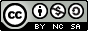 This work is licensed under a Creative Commons Attribution-NonCommercial-ShareAlike 4.0 International License.
16
© 2016 EV3Lessons.com, Last Edit 7/04/2016